الكربوهيدرات
الكربوهيدرات
هي مركبات كيميائية عضوية تتكون من الكربون ، والهيدروجين ، والأوكسجين. وتعتبر هذه المركبات من مصادر الطاقة في جسم الكائن الحي ، والمادة التركيبية لعضيات الخلية 
عبارة عن ألدهيدات أو كيتونات متعددة الهيدروكسيل أو مواد تنتج عن تحلل هذه المركبات تحللاً مائياً.
تعتبر الكربوهيدرات الديهيدات أي انها تحتوي على مجموعة ألديهيد. 
أو كيتونات عديدة الهيدروكسيل.
بعضها تحتوي على مجموعات حرة للكيتون والالديهيد , وبعضها لا يحتوي على أي منها ولكن عند تحلله في الماء يعطي مركبات تحتوي اما على كيتون او الديهيد
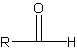 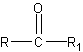 الصيغة العامة
: x [CH2O]n حيث n = من 3 الى 7 .
نسبة الهيدروجين إلى الأوكسجين كنسبة وجودهم في الماء ، 2:1 لكن بعضهم لا يحتوي على هذه النسبة.
بعض أنواع الكربوهيدرات تحتوي على نيتروجين ، فسفور ، أو كبريت.
وظيفتها
1 ـ مصدر سريع للطاقة:
تعتبر المواد الكربوهيدراتية مصدرا سريعا جدا للطاقة مقارنة بالدهن والبروتين.
2 ـ مصدر للكربون:
في عمليات تكوين المكونات الخلوية الأخرى.
3 ـ مخزن للطاقة الكيميائية.
4 ـ كعناصر تركيبية للخلايا والأنسجة.
تقسيم الكربوهيدرات تبعا لعدد جزيئات السكر
1 - سكريات أحادية (سكر بسيط)  (Monosaccharides)
2 - سكريات قليلة الوحدات (Oligosaccharides)
3 - سكريات متعددة  (Polysaccharides)
1 - سكريات أحادية
وهي أبسط أنواع السكريات تتكون إلا من جزيء واحد فقط.
ولا ينتج من عند تحللها مواد أبسط منها.
كل جزيء يحتوي على 3 – 7 ذرات كربون. 
تحتوي كل ذرة كربون عدا واحدة على مجموعة هيدروكسيل وتحتوي ذرة الكربون الباقية على مجموعة كربونيل:
				 - C -
إذا كانت مجموعة الكربونيل في نهاية السلسلة يعتبر السكر ألدهيدي ويطلق عليه اسم ألدوز aldose
إذا كانت مجموعة الكربونيل في أي موقع آخر السلسلة يعتبر السكر كيتون ويطلق عليه اسم كيتوز Ketose
O
O
       C – H
H – C – OH
       CH2OH
Glyceral aldehyde
(Trio aldose)
تابع السكريات الأحادية
تنقسم السكريات الأحادية حسب عدد ذرات الكربون الموجودة في الجزيء الواحد:
1- سكر ثلاثي  C3H6O3 triose:
أبسط السكريات الأحادية.
عبارة عن مواد وسطية في التفاعلات الحيوية للكربوهيدرات.
مثل الجليسرألدهيد glyceraldehyde: سكر ألدوزي.
مثل الدايهيدروكسي أستون dihydroxy acetone: سكر كيتوزي.
Aldehyde group
CH2OH
       C    O
       CH2OH
Dihydroxy acetone
(Trio ketose)
Keto group
O
           C – H
   H – C – OH
   H – C – OH
   H – C – OH
       CH2OH
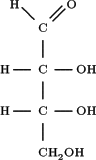 تابع السكريات الأحادية
2- سكر رباعي C4H8O4 tetrose:
مثل الأريثروز erythrose.
3- سكر خماسي C5H10O5 pentose:
لها أهمية في تكوين الأحماض النووية والسكريات المتعددة.
مثل الريبولوز riboulose ، الريبوز ribose.
erythrose
D-ribose
D-ribulose
CH2OH
         C    O
   H – C – OH
   H – C – OH
          CH2OH
كيتوز
ألدوز
O
           C – H
   H – C – OH
HO – C – H
   H – C – OH
   H – C – OH
       CH2OH
O
          C – H
   H – C – OH
HO – C – H
HO – C – H
   H – C – OH
       CH2OH
تابع السكريات الأحادية
4- سكر سداسي C6H12O6 hexose:
أكثر السكريات انتشاراً.
مثال: الجلوكوز glucose ، الفركتوز  fructose، الجلاكتوز galactose.
ألدوز
كيتوز
D-glucose
D-galactose
D-fructose
CH2OH
          C    O
HO – C – H
   H – C – OH
   H – C – OH
          CH2OH
تابع السكريات الأحادية
4- سكر سباعي C7H14O7 heptose:
عبارة عن مواد وسطية في التفاعلات الحيوية للكربوهيدرات.
مثال: السودوهيبتيلوز sedoheptulose: تم اكتشافه في بعض النباتات ويتكون في الأنسجة الحيوية كمركبات فوسفاتية.
CH2-OH 
       C=O
HO-C-H 
   H-C-OH 
   H-C-OH 
   H-C-OH 
       CH2-OH
D-Sedoheptulose
CH2OH
CH2OPO3H2
O
O
H
H
H
H
H
H
H
H
OH
OH
OH
OH
OH
H
H
OH
OH
المشتقات الحيوية المهمة للسكريات الأحادية
1- السكريات الفوسفاتية:
تستخدم كنواتج وسطية مهمة أثناء التفاعلات الحيوية للكربوهيدرات.
مثال: ألفا – د – جلوكوز – 6 - حامض الفوسفوريك α-D- glucose-6-phosphoric acid


مثال: ألفا – د – جلوكوز – 1-   حامض الفوسفوريك α-D- glucose-1-phosphoric acid
OPO3H2
O
           C – H
   H – C – H
   H – C – OH
   H – C – OH
         CH2OH
تابع المشتقات الحيوية المهمة للسكريات الأحادية
2- السكريات اللأوكسجينية (ديوكسي):
تفتقر إلى ذرة أوكسجين أو أكثر.
مثال: 2- ديوكسي – د – رايبوز 2- deoxy – D – ribose
يدخل في تكوين الحامض النووي.
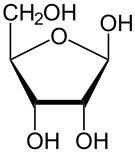 H
2`-deoxy-D-Ribose
O
           C – H
   H – C – NH2
HO – C – H
   H – C – OH
   H – C – OH
       CH2OH
تابع المشتقات الحيوية المهمة للسكريات الأحادية
3- السكريات الأمينية:
تحتوي على مجموعة أمين محل مجموعة هيدروكسيلز
مثال: د – جلوكوسامين D – glucosamine تكون مجموعة الأمين في الكربونه الثانية.
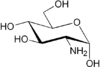 D – glucosamine
O
           C – OH
   H – C – OH
HO – C – H
   H – C – OH
   H – C – OH
       CH2OH
تابع المشتقات الحيوية المهمة للسكريات الأحادية
4- الأحماض السكرية:
تتأكسد ذرة الكربون الألدهيدية إلى مجموعة كربوكسيل والناتج يكون حامض الجلوكونك D- gluconic
ناتج وسطي أثناء التفاعلات الحيوية.
مثال: فيتامبن ج (حامض الأسكوربك اسيد).
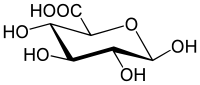 D – gluconic acid